Introduction to XML
1
[Speaker Notes: -some of you taking this course have already worked with HTML.
-HTML is helpful, it’s not essential.
-while HTML was great a displaying information, it was poor at organizing.

-XML was created to help store and manage information and data.
-over the past 15 years or so, XML has become a powerful tool organize, manipulate, and display data
-together with its related technologies, XML is essential for anyone working with almost any kind of data

-in a nutshell:  XML was designed to describe data, whereas HTML was designed to display data.]
What is XML
It’s an acronym for eXtensible Markup Language
Tag based syntax, very much like HTML
<title> </title>
Allows us to make our own tags, hence extensible
Extensibility is its major benefit
Foundation for Web 2.0 applications such as RSS, AJAX, XHTML, and many others
2
What is XML
Designed to describe data, not display it
Tags are not predefined like HTML
W3C Standard
XML doesn’t do anything, not “programming” per se
HTML is all about “looks” where as XML is all about “brains”
3
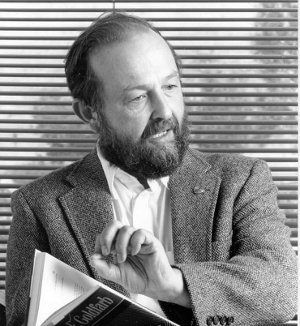 History of XML
XML developed in 1998
Evolved out of SGML, or Standard 
	Generalized Markup Language
SGML is a language that dates back to 1960s
SGML developed by the work of 3 people, most notably Charles Goldfarb 
Harvard Law Grad that wanted a way to share docs and coined term “markup language”
4
XML History cont.
XML developed by 11 members, +150 more consultants, and 3 years to develop
1998, the W3C released XML 1.0
Last release was 1.1 in 2006
There’s talk of XML 2.0, no serious plans yet
5
Before XML there was HTML
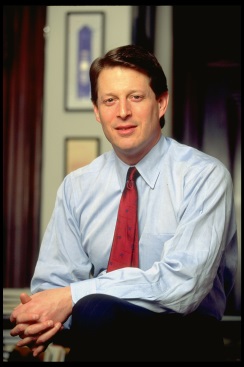 “Gore Bill” or High Performance Computing & Communication Act of 1991
HTML or HyperTextMarkupLanguage developed 1991 by Tim Berners-Lee, inventor of the WWW
Not widely used until HTML 2.0 was released, 1995. HTML 4.0 1998, and HTML 5.0 in 2011
HTML simplified SGML so that non-experts could markup documents
HTML made the Internet revolution possible
HTML too successful!
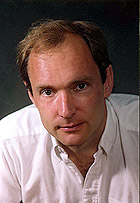 6
Landscape of Markup Languages
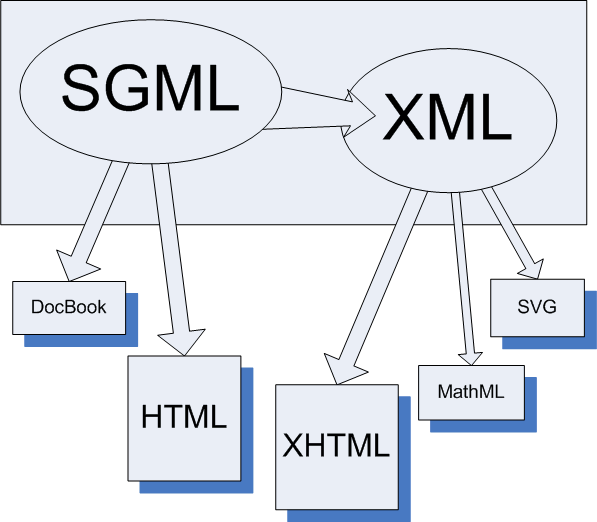 7
DocBook
A schema developed in 1991
Used to write books, especially technical information
Created and used before the advent of XML
Created and maintained in part by  O’Reilly
Uses SGML and XML
Has some compatibility issues with XML tools
DocBook is on the decline
8
HTML       vs.           XML
Optimized for WWW
Allows non-standard markup (i.e. sloppy syntax)
Content & format not separated
Fixed set of tags, not extensible
Separates content from format
Enforces clean markup 
Meaningful, self describing syntax
Tags can be user created since XML is extensible
9
HTML Lacks Meaning
What does this HTML tag mean?
<td>12208</td>
Weight of an automobile?
Number of students enrolled at UAlbany?
A zip code for an Albany address?
Appearance is the primary goal of HTML
It cannot separate content from presentation!
10
XHTML
Helped fix some of the problems found with HTML
More restrictive
Documents must be well formed ie, XHTML elements must be properly nested
No open elements i.e., <p> with no closing tag
Uses standard XML parser, not as flexible as an HTML parser
elements must be in lowercase
11
XHTML cont.
XHTML is still merely for presentation, not data
XHTML is not a replacement for XML
12
So Why Don’t We Use SGML?
Lack of web browser support because all of its development occurred before WWW
Too complicated to implement because there are too many options	
Little support for style sheets, and no agreed upon standard exists for presenting SGML data
13
XML Advantages over SGML
A simplified subset of SGML (ISO 8879)
Very powerful and easy to implement
 Small enough for Web browsers
Internationalized from the beginning
Unicode for both content and markup
Not a language but a meta-language
 Designed to support the definition of an unlimited number languages for specific industries:  "Write once, parse anywhere"
14
Unicode
an international encoding standard for use with different languages and scripts, by which nearly every possible international character (letter, digit, or symbol) is assigned a unique numeric value that applies across different platforms and programs.
XML is written in Unicode
15
XML is Self Describing
Using XML tags  we can:

make relationships between data explicit
Prevent data loss due to the inability to know what the data means
enable domain specific professions a way to mark up their information how they want it.
16
Interoperability
XML can be used by a wide variety of platforms
Most major programming languages provide support
XML is a reliable, well-documented, and open standard
17
Markup Languages (MLs)
“A markup language is a modern system for annotating a document in a way that is syntactically distinguishable from the text.”*
Hundreds of MLs
Most developed in the past 20 years use XML
XML is a general purpose mark up language used to create domain-based MLs.
W3C writes standards for XML and leaves ML development to individuals and authorities within domains.
Can you think of a mark up language?
*http://en.wikipedia.org/wiki/Markup_language  (accessed 6/26/2012)
18
Markup Languages
MAchine Readable Cataloging(MARC) not XML but MARC XML is!
Sports Markup Language (SportsML).
Mathematical Markup Language (MathML)
Green Building XML (gbXML)
Text Encoding Initiative (TEI)
Encoded Archival Description (EAD)
19
XML powers Web 2.0+
It’s the backbone of the Semantic Web
Integral to Linked Data
Integral to Web 2.0 and 3.0
RSS feeds
AJAX functionality like “auto suggest”
Computer generated reasoning
20
How might we think of XML?
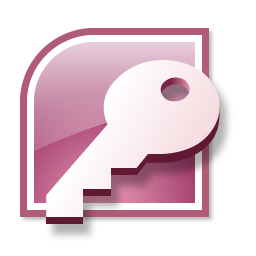 XML is like a  mixture of 
MS Word, DB, and HTML
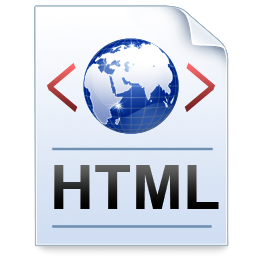 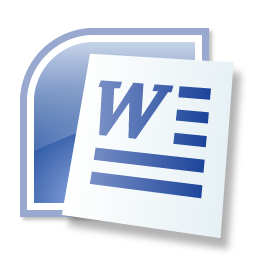 21
[Speaker Notes: -XML allows us to type into it in the same manner we would when we create a Word document
-You can deal with it like an HTML document when it some day becomes a web page
-You can treat it like a database too, which is the most important. 
	-You can’t treat a word or HTML file as a database.]
XML Separates Content, Structure & Presentation
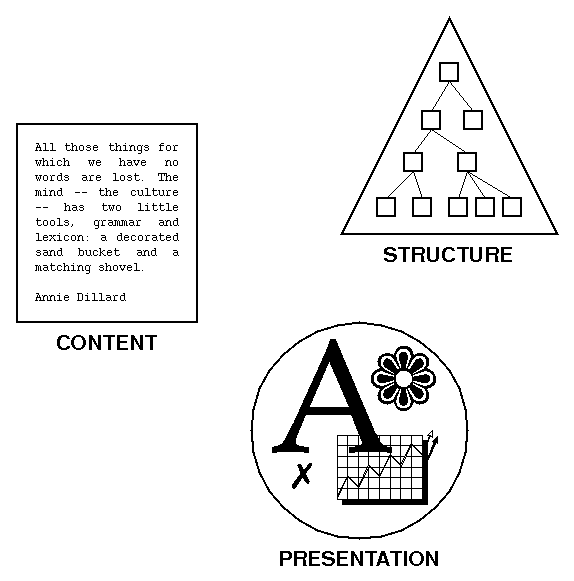 22
[Speaker Notes: -Here’s another diagram that better shows what XML does: it XML Separates Content, Structure & Presentation]
XML is like a Database
It also allows us to do things:
We can query it (SQL)
Sort it
Update, add, & delete data
23
[Speaker Notes: -XML also allows us to do really import functions that we can do with a database. It allows us to SORT, QUERY, and UPDATE and DELETE data]
XML structures information
Like a database functionality, XML structures our information
Because it structures data, it can be treated like a database, but it’s more than that
XML also allows us to create narrative information in a similar way that we do in Word processor
It’s a hybrid of being data and document centric
24
XML is data & document centric
XML can represent small pieces of information or data in highly structural manner
Provides ways to reuse content
It also can represent documents in a highly structured manner too.
Popular in publishing
Text encoding initiatives
25
Hierarchical Data Representation
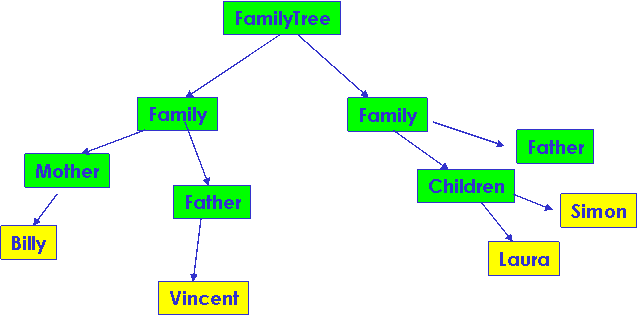 26
Root, Parents, Children, and Siblings too!
Library is the Root node
Books node is child of Library node
Library
Relationship & Node
Books is a sibling of Books
Books
Books
Books node is parent of Title node
Title
Author
Title
Author
27
XML is Human Readable
XML files can be read and inspected by a human and computer!
Database, Word processor, or Spreadsheet files (pretty much most applications) are binary files.
Binary files are only meaningful to computers
28
“XML documents should be human legible and reasonably clear.”
The meaning of an XML document should be more or less apparent from the tags.
<dog_breed>Terrier</dog_breed>  GOOD
<db>Terrier</db>			POOR
29
XML is not Tersely Written
Since XML documents are plain text, they don’t take much memory.  So there’s no point using cryptic abbreviations.
Use <first_name>Mark </first_name>, 
	instead of  <fn>Mark</fn>.
XML is supposed to be Verbose
30
[Speaker Notes: -verbose versus terse]
“XML Documents shall be easy to create.”
Many specialized editors available, but you can write perfectly good XML with just a text editor.
We will be using Notepad++
31
Content                          (the XML document)
Format               (the stylesheet)
Definition   (the DTD)
A Typical XML Architecture
32
How Data is Served to Web
XSL stylesheet
HTML Document
XSL stylesheet
HTML Document
XML Document
XSL stylesheet
HTML Document
XSL stylesheet
HTML Document
33
Sustainable Standard
Libraries, Archives, Banks, etc. rely on XML as a long-term standard to store their data
Human readable
Standards driven
Lightweight
Well supported
Open
34
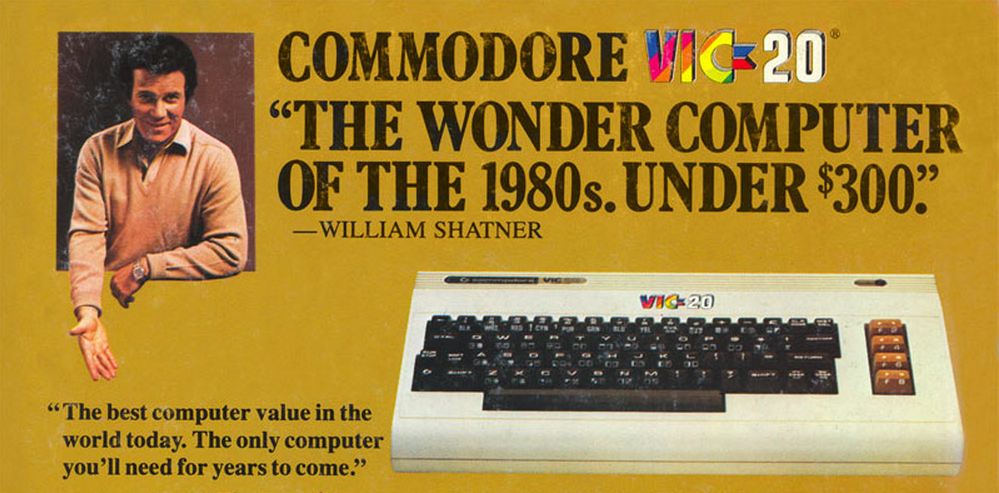 IST 538 
Fundamentals of XML
35
[Speaker Notes: -My very first computer was a Vic 20 made by Commodore computers
-William Shatner promoted them on TV
-obsolescence, was a concern even then, 
-I eventually bought a Commodore 64 for $600, which would be $1,500 in 2015 prices.
-64k, no hard drive, no mouse
-cassettes and 5 ¼” floppy
-my next computer in 2000 was a Dell Precision

https://youtu.be/UK9VU1aJvTI]